Koncepce  ambulance srdečního selhání  v rámci kardiologických center a spolupráce ASS KC s ambulantním kardiologem
Filip Málek
18.1.2020 
Konference ČAAMK, Olomouc
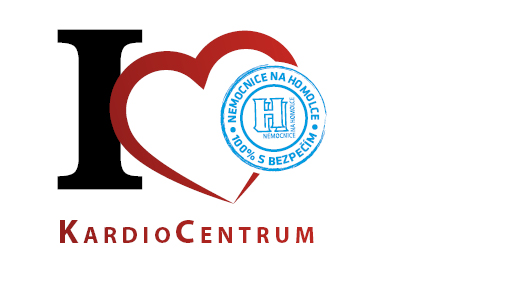 Obsah sdělení
Epidemiologie srdečního selhání
Prognóza pacientů po dekompenzaci
Cíle léčby srdečního selhání 
Historie ASS v NNH
Postavení ASS v péči o pacienta se SS
Spolupráce ASS v KC s ambulantní kardiologií
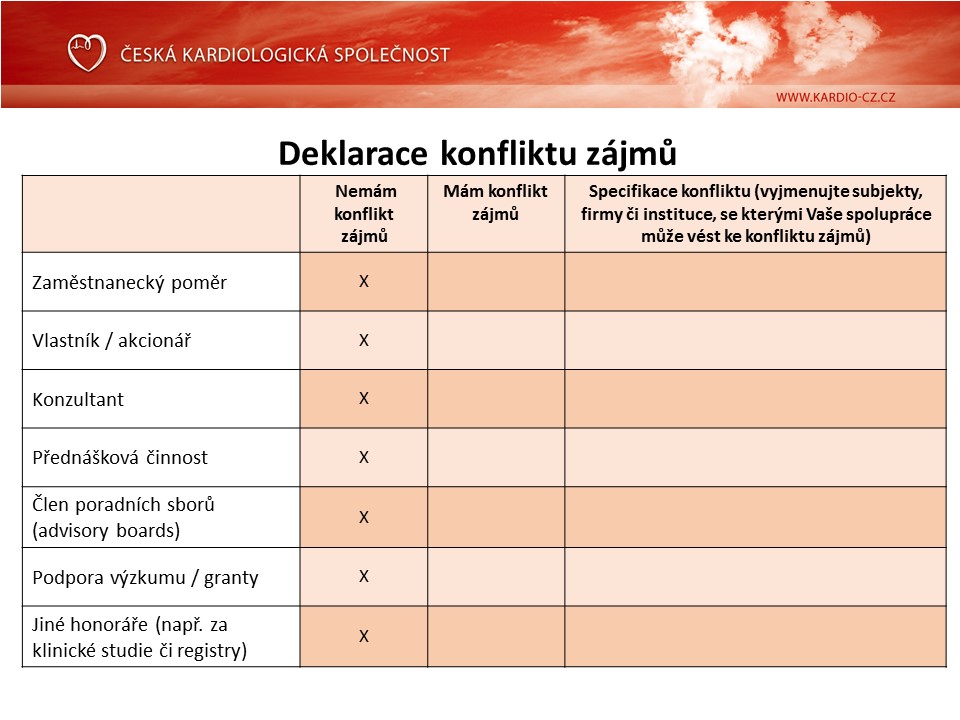 Epidemiologie srdečního selhání
Prevalence:  1–2% dospělé populace v rozvinutých zemích,  
≥10% u osob >70 let věku
Incidence: odhad 0,4 % populace ročně  
Mortalita: pacientů 50% do 5 let po stanovení diagnózy 
Přežívání od dg. 50% za 5 let a 10% za 10 let.

Trend prevalence – zvýšení o 50 % do 2030
Ponikowski et al. ESC Heart Fail 2014;1:4-25; 
2. Ponikowski et al. Eur Heart J 2016;37:2129–2200; 
3. Benjamin et al. Circulation 2017;135(10):e146-e603; 
4. Roger et al. JAMA 2004;292:344–50
Faktory přispívající k epidemickému výskytu srdečního selhání
Primární prevence
Sekundární prevence
Přežívání
Incidence
Hospitalizace
Veronique L. Roger
Circ Res 2013
Přežívání pacientů s akutní dekompenzací SS 
po propuštění z nemocnice – KARDIOCENTRA -  
(vyloučeni akutní koronární syndromy a plicní embolie), zdroj registr AHEAD
N=1 159
Podíl přeživších pacientů
Doba (měsíce)
Špinar J, et al, Crit Care 2012
Prognóza srdečního selháníESC-HF pilot study
Riziko úmrtí hospitalizovaných 17 % /rok
Stabilních ambulantních 7 % /rok
Riziko další hospitalizace 44 % /rok
U ambulantních 32 % /rok
U HFpEF lepší prognóza, ale vyšší 
incidence hospitalizací z neKV příčin
Maggioni  et al, EHJ 2013
Prognostická stratifikace pacienta se srdečním selháním
Progrese onemocnění je charakterizována nárůstem počtu epizod dekompenzace, zvyšuje se riziko hospitalizací a riziko úmrtí1–7
Kompenzovaný
Epizoda akutní dekompenzace
Klinický stav
Dekompenzovaný
Smrt
Progrese onemocnění
1. Ahmed et al. Am Heart J 2006;151:444–50; 2. Gheorghiade et al. Am J Cardiol 2005;96:11G–17G; 3. Gheorghiade, Pang. J Am Coll Cardiol 2009;53:557–73; 4. Holland et al. J Card Fail 2010;16:150–6; 5. Muntwyler et al. Eur Heart J 2002;23:1861–6; 6. McCullough et al. J Am Coll Cardiol 2002;39:60–9; 7. McMurray JJ. et al. Eur Heart J. 2012;33(14):1787–1847
Adaptováno dle Gheorghiade et al. 20052
Cíle léčby srdečního selhání podle stadia (HFrEF)
Prevence                          Stabilizace                           Reverze/oddálení  progrese
Prevence náhlé srdeční smrti
Optimalizace funkční kapacity
Kontrola symptomů
MSP nebo OTS 
u selektovaných pacientů
ACC/AHA guidelines CHF, Circulation 2001,104:2996
Udelson JE, Circulation 2016, 133:2671-2686
Rezervy v léčbě srdečního selhání
Základem farmakoterapie HFrEF jsou léky 
    modifikující průběh onemocnění 
Registry a studie reálného života:  
   - vysoký podíl pacientů na OMT
   - nízké procento léčeno maximálními dávkami!
Farmakoterapie pacientů s CHSS v ESC HF Long term Registry
EORP – ESC HF Long term Registry
Krupička J, Cor Vasa 2016
Dosažení cílových dávek pacientů CHSS
p
ns
ns
ns
EORP – ESC HF Long term Registry
Krupička J, Cor Vasa 2016
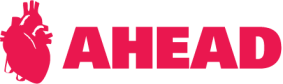 FAR NHL
Farmakoterapie pacientů v registru FAR NHL
N = 1100
Procento pacientů na terapii
Lábr K, Kardio Revue 2017
Špinarová M, Vnitř Lék 2018
[Speaker Notes: Betablockers are the most common drug in chronic heart failure patients, only 6.2 % of patients were not treated by BBs.]
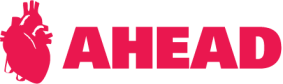 FAR NHL
Dávky betablokátorů v registru FAR NHL
N = 1100
Beta-blokátory (%)
Lábr K, Kardio Revue 2017
Špinarová M, Vnitř Lék 2018
[Speaker Notes: From all patients 20 % received low dose, 57 % medium dose and 17 % high dose. Only 6.2 % of patients had no BB.]
Historie ASS v NNH
ASS Založena v roce 2002
Prof. MUDr. Petr Niederle, DrSc.
MUDr. Marcela Schejbalová

Dlouhodobé sledování pacientů 
Kontroly sestrami ASS, titrace léků
Edukace pacientů
Spiroergometrie (běhátko)
6MWT, dotazníky kvality života
Optimalizace farmakoterapie
Přístrojová léčba 
Vyšetření NT-proBNP
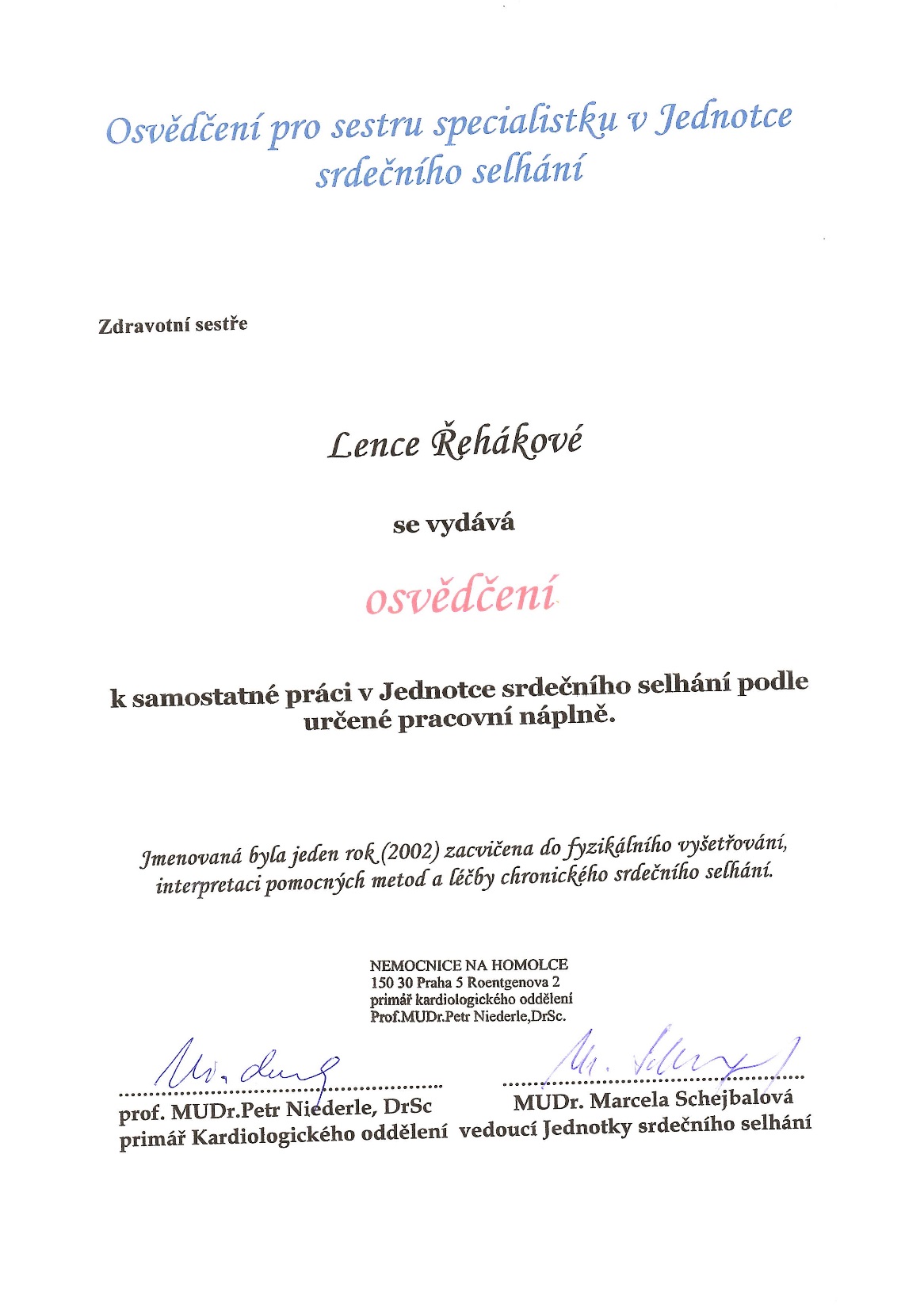 Ambulance srdečního selhání a arteriální hypertenze v NNH, úvazek 2,0 lékaře (1,0 +0,8+0,1+0,1), 2,0 sestry
Legenda: ASS – srdeční selhání, HN – hypertenze,  Nové SS – nová indikace , ECHO – pouze v rámci ambulance, 
6MWT – walk test, NA - neuvedeno
Přístrojová léčba a ablační výkony u CHSS 2015 a 2019 v NNH
Výroční zprávy KKC NNH 2015 a 2019
Spolupráce ASS KC s ambulantní kardiologií
Nezbytnou podmínkou fungování ASS KC 
je spolupráce s AK v daném regionu. 
Cílem ASS není konkurovat zavedené 
kardiologické péči. 
Je nezbytné, aby spolupráce ASS KC s AK byla
založena na vzájemné důvěře s cílem zlepšit péči 
o nemocné, jejichž počet bude očekávaně narůstat.
Současná praxe kontrol pacientů s CHSS v ASS NNH a amb.kardiologie (HFrEF, EF LK < 40 %)
* - u pac. s přístrojovou léčbou, 
ALVD – asymptomatická srdeční dysfunkce
Postavení ASS KC v péči o pacienta se srdečním selháním
1. Pacient s podezřením na SS
2. Pacient s nově vzniklým SS
3. Pacient po hospitalizaci pro SS
Praktický lékař, internista
Symptomy, 
NT-proBNP
Ambulantní kardiologie

Potvrzení dg., echokardiografie
Zahájení farmakoterapie
Dispenzarizace stabilních pacientů
Ambulance srdečního selhání
Potvrzení diagnózy, stanovení etiologie, 
plán vyšetření, titrace farmakoterapie.
Indikace přístrojové léčby.
Dispenzarizace komplikovaných pacientů
Pokročilé SS navzdory max. terapii
Opakované hospitalizace
Stabilní SS 
(zlepšení symptomů, pokles 
NT-proBNP, reverzibilní dysfunkce)
Centrum srdečního selhání (TX, LVAD)
 - posouzení indikace k OTS, MSP
 - péče o pacienty po OTS, MSP
Charakteristika a náplň činnosti ASS
McDonagh TA, EJHF 2011
Doporučené diagnostické metody u SS
McDonagh TA, EJHF 2011
Terapeutické metody pro pacienty ASS
McDonagh TA, EJHF 2011
Praktická doporučení k dosažení optimální farmakoterapie srdečního selhání
Marti CN, 
Eur J Heart Fail 2019
Dosažení maximální dávky u pacientů s řízenou farmakoterapií, n = 738, medián EF LK 25%
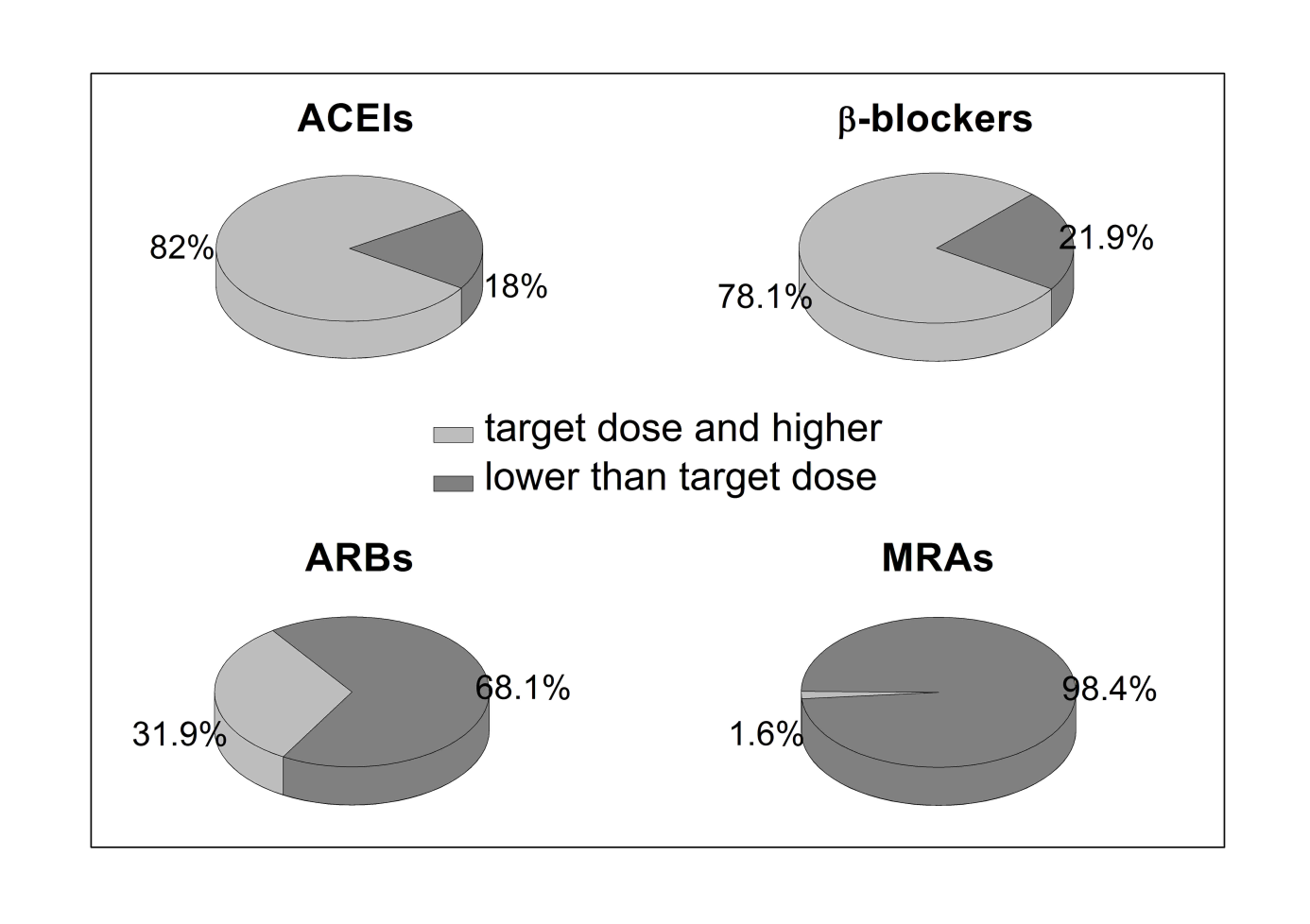 Lazárová M, Biomed Pap 2018
Přežívání pacientů s řízenou farmakoterapií (79,7 % pacientů s přežitím 18,1 roku)
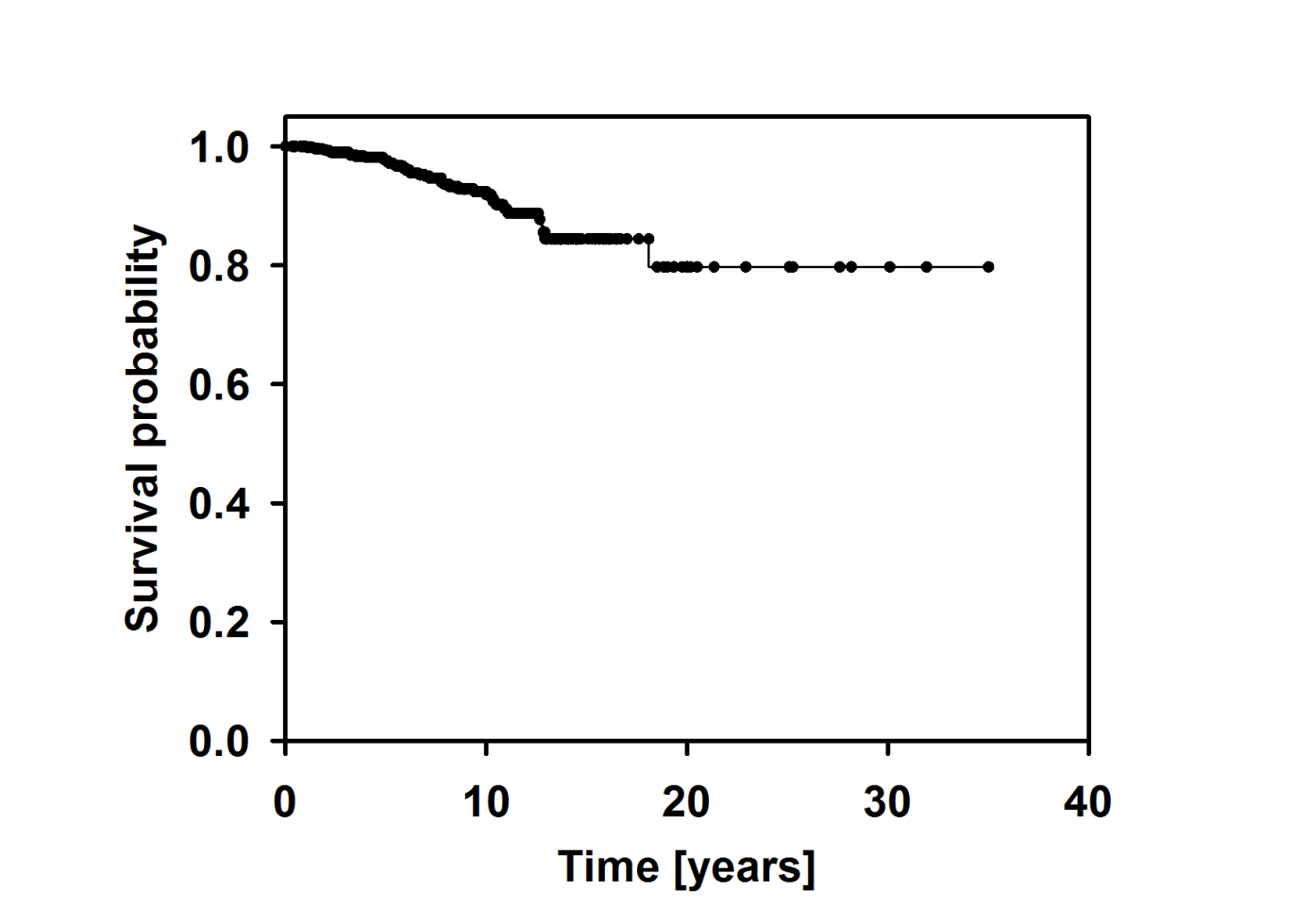 Lazárová M, Biomed Pap 2018
Průběh srdečního selhání - Současnost a budoucnoust
Opakované hospitalizace, domácí inotropní terapie, paliativní terapie
Kardiorenální syndrom, dysfunkce PK
Zlepšení EF LK
Udelson JE, Circulation 2016, 133:2671-2686
Závěry
ASS je ideálním místem pro realizaci 
specializované péče o ambulantní pacienty 
s dg. SS. 
 Do programu ASS by přednostně měli být 
zařazeni pacienti s de novo SS a nemocní 
po akutní dekompenzaci SS.
Nutnou součástí organizace péče je 
spolupráce ASS s kardiologickými ambulancemi.
Děkuji za pozornost
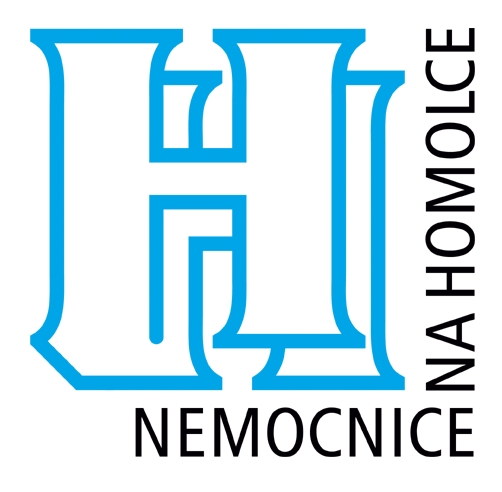